CSE 591: Energy-Efficient ComputingLecture 15SCALING: storage
Anshul Gandhi
347, CS building
anshul@cs.stonybrook.edu
rabbit paper
Objectives
Power-proportional storage system
 PP in the presence of failures
 Avoid interference between competing apps
Avoid writing unnecessary data blocks
Maintain only required replicas

Considers an HDFS-like FS where all data is important and equally accessed (mostly). This is unlike web data which has skewed popularity.
Simple policy
primary
(r-1) replicas
(N-p) nodesB/N load (N >> p)
p nodes
B/p load
[Speaker Notes: What is the problem with this policy? 
Not “ideally” power-proportional since not all nodes can serve same load. Eg: p primary on and some of the (N-p) on. Clearly p can serve B/p load but others can only serve B/N.]
Requirements of layout policy
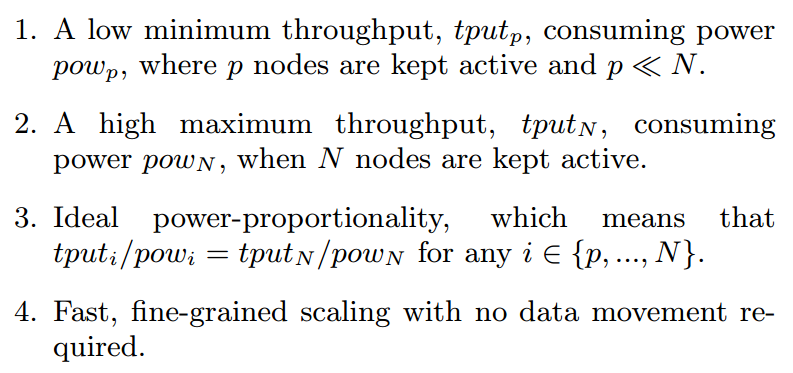 The equal-work policy ensures equal load sharing. Formally, the equal-work policy is the result of an optimization problem that minimizes p with the constraints, tputi = (i/p)tputp for all i = p + 1, ..., N for a given replication factor r.
Equal work policy
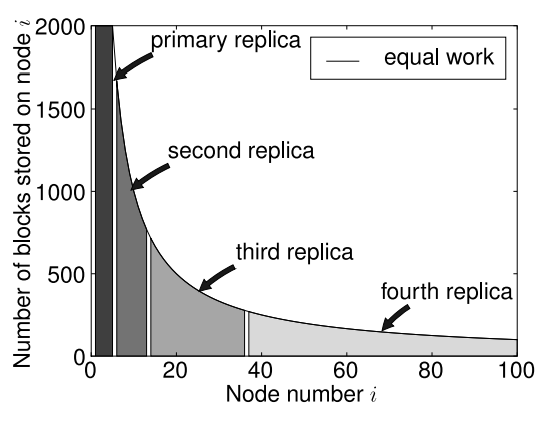 [Speaker Notes: B/i blocks for ith node, i > p. B/p for first p.]
Equal work policy – LB challenge
ith node has B/i blocks, but how many requests to these blocks should it serve?

ith node hosts more blocks than (i+j)th node.
Fault tolerance
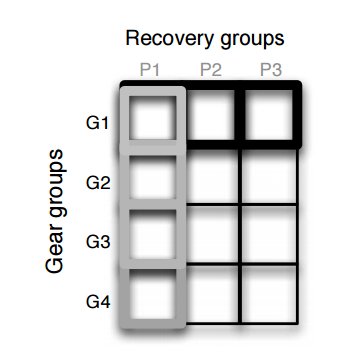 sierra paper
sierra = rabbit + writes
Motivation
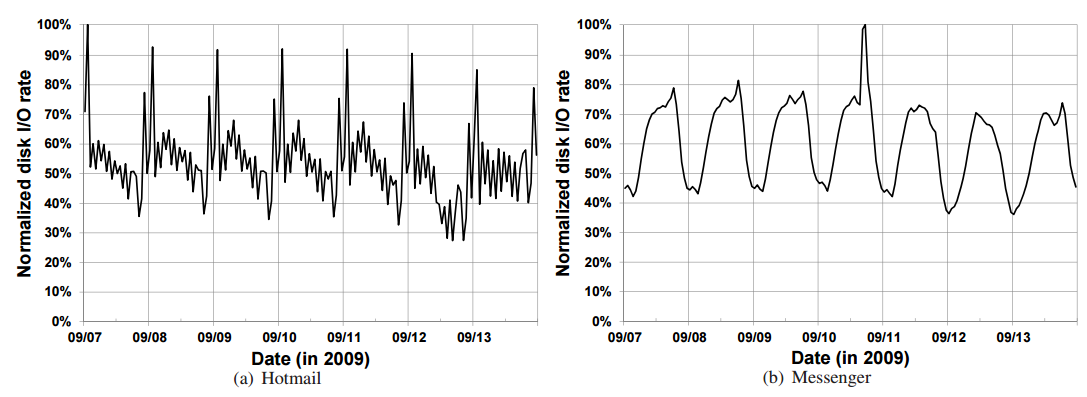 Motivation
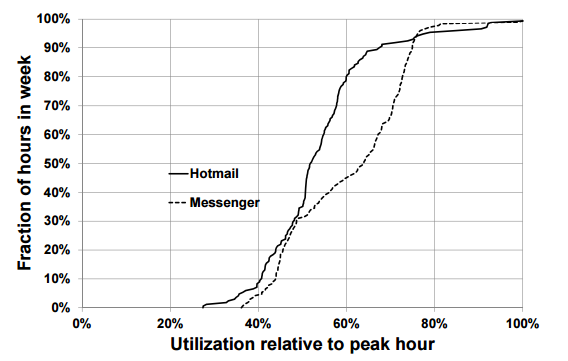 Challenges
Data layout for power savings
Maintain read and write availability during failures
Predict needed capacity to sustain load
Simple policies
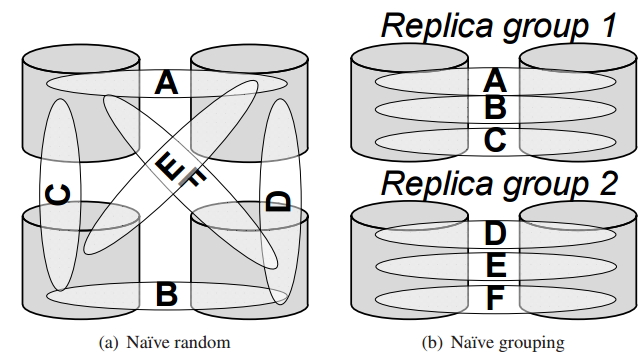 Sierra
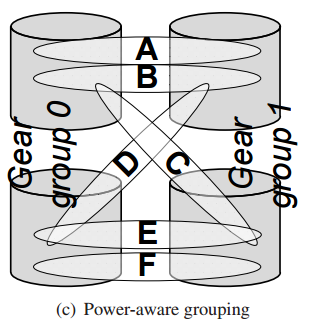